Advanced Section #6: Convexity, Subgradients, Stochastic Gradient Descent
Cedric Flamant
1
Outline
Introduction:
Convex sets and convex functions
Stochastic Gradient Descent
Foundation
Subgradients
Lipschitz continuity
Convergence of Gradient Descent

Gradient Descent Algorithms
2
Convexity
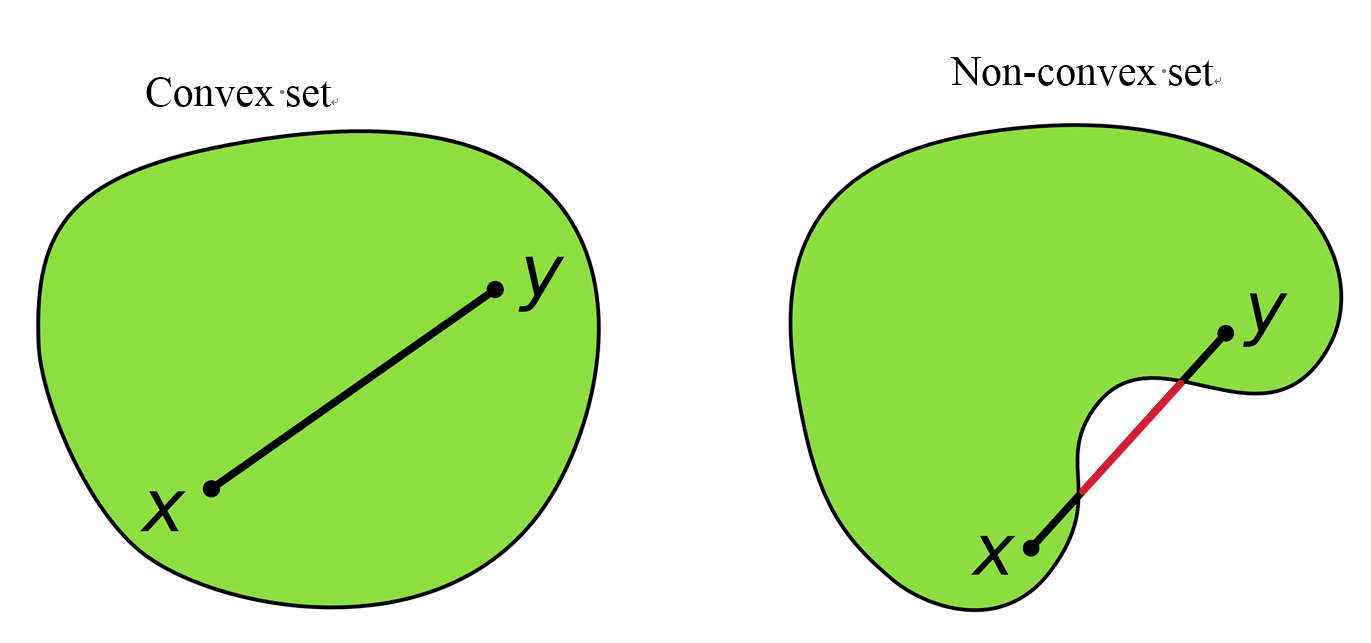 https://www.quora.com/Why-might-a-set-of-points-equidistant-from-a-center-point-form-a-round-shape
A convex set does not have any dents on its boundary, and contains no holes.

Mathematically, given a convex set, the line between any two points in the set is also contained in the set.
3
Is This Convex?
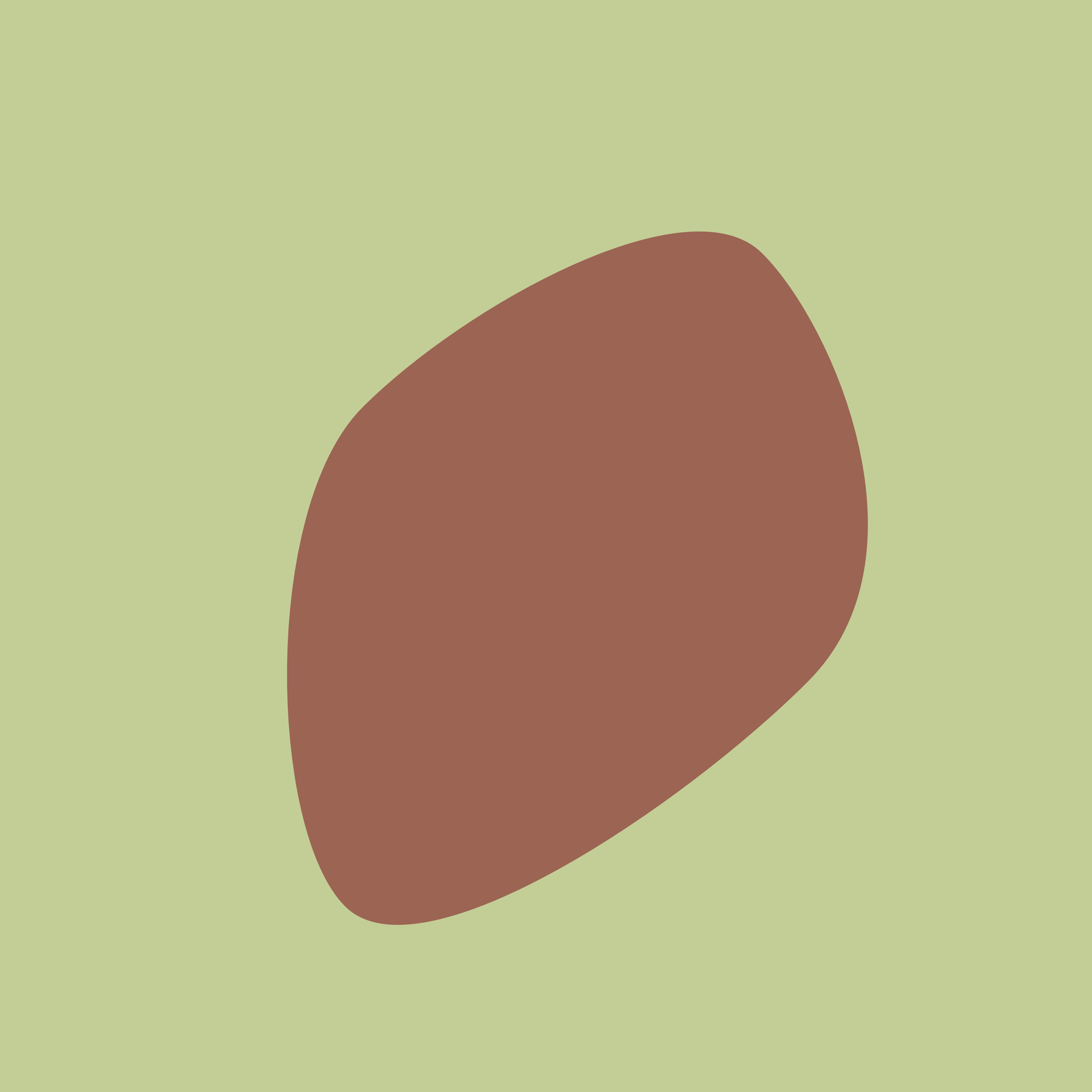 https://ghehehe.nl/the-daily-blob/
4
Is This Convex?
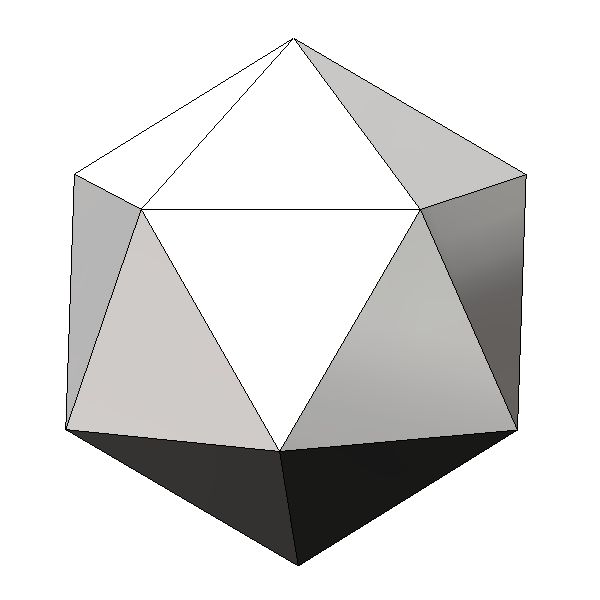 https://radiganengineering.com/2016/04/platonic-solids-in-solidworks/
5
Is This Convex?
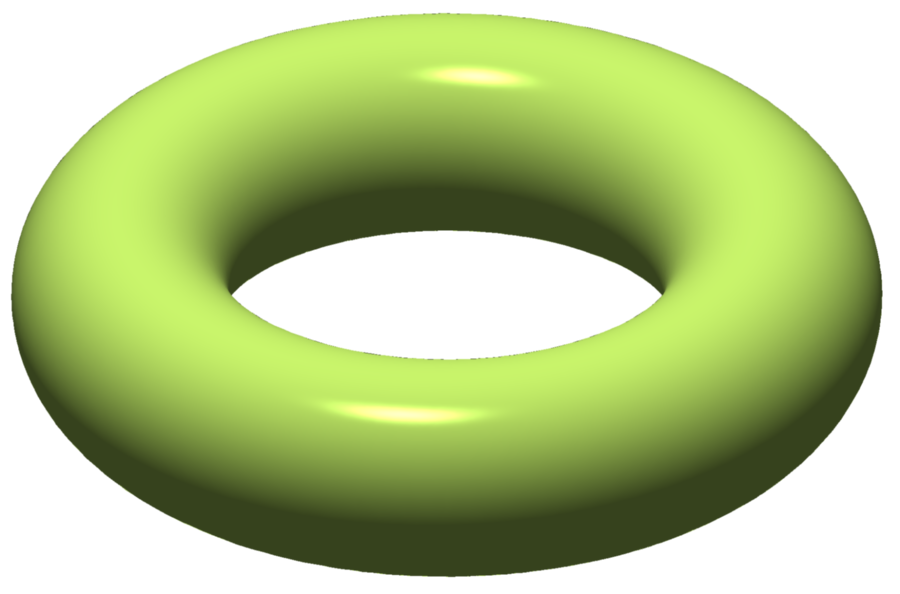 https://en.wikipedia.org/wiki/Solid_torus
6
Convex Functions
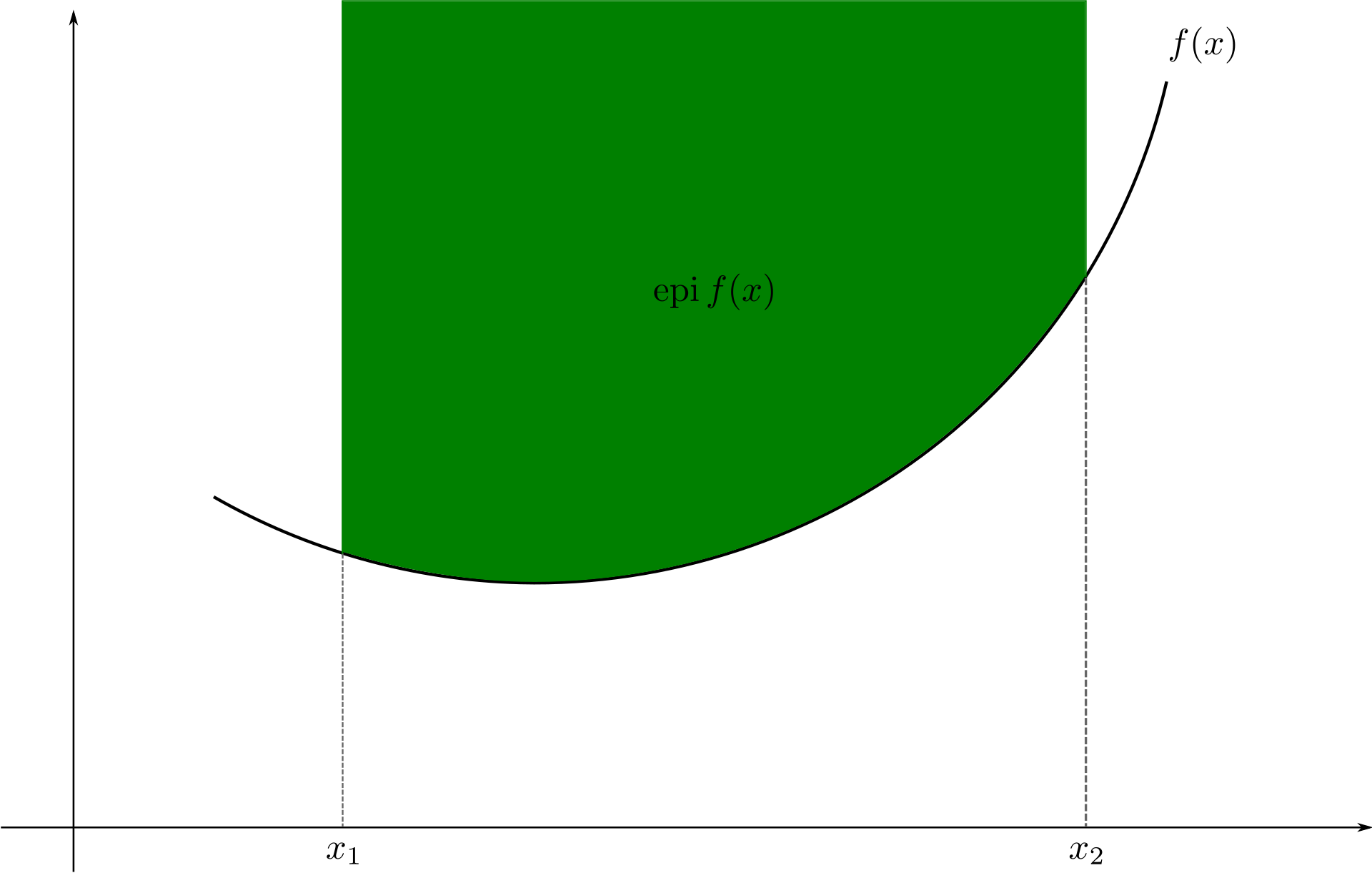 Convex functions “curve upward”
The area above a convex function (the epigraph) is a convex set
Convex functions must have a domain that is a convex set (by definition)
In this case, the domain is 
            	 , which is convex.
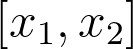 Eli Osherovich https://en.wikipedia.org/wiki/Convex_function
7
Convex Functions
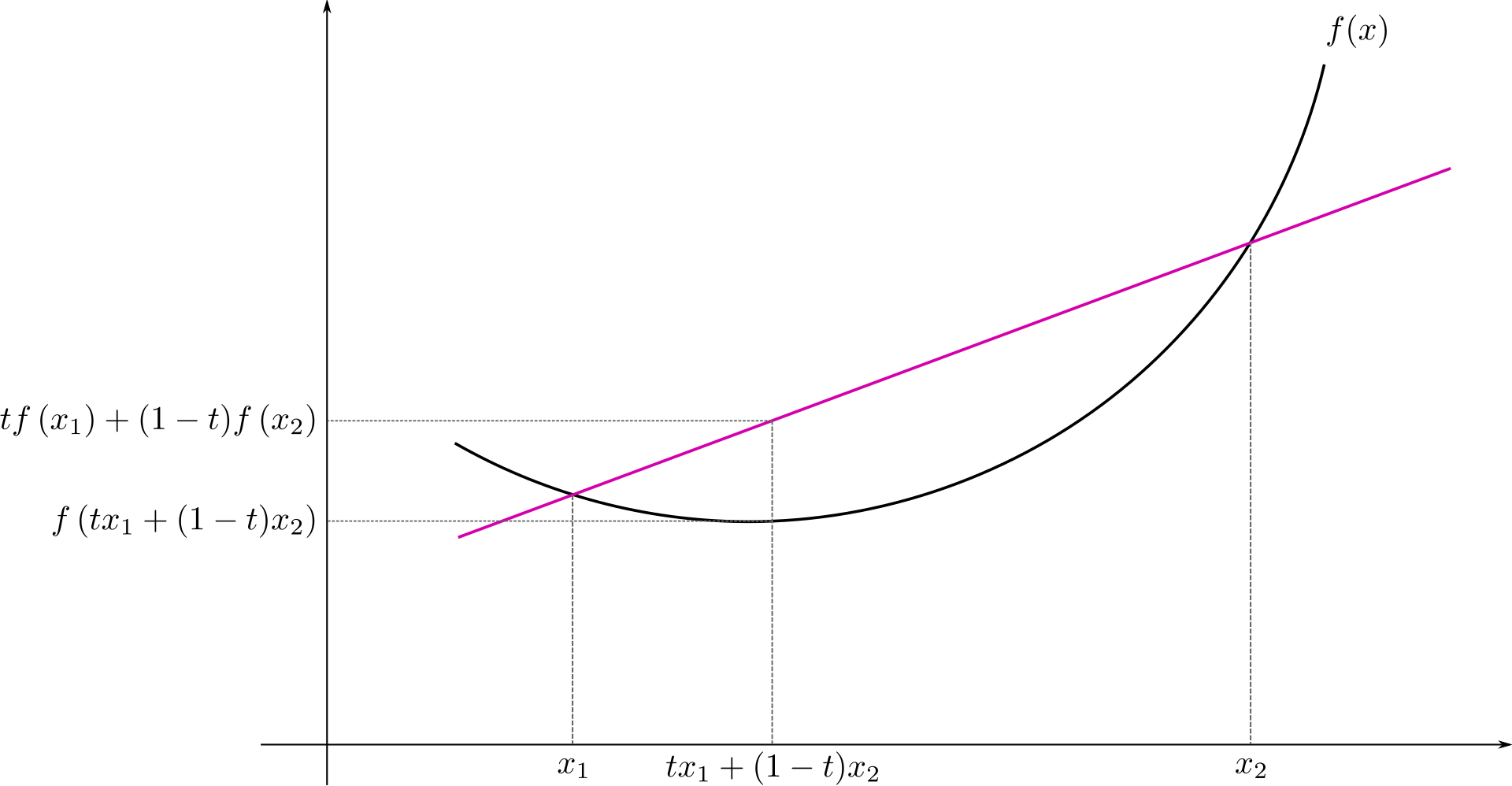 Definition of Convex Function:
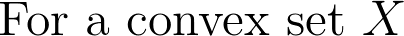 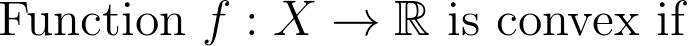 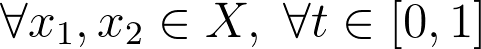 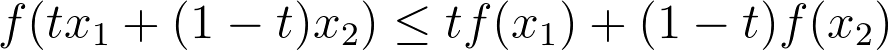 i.e. the line connecting two points on the curve of the function is not below the function
Eli Osherovich https://en.wikipedia.org/wiki/Convex_function
8
Is This a Convex Function?
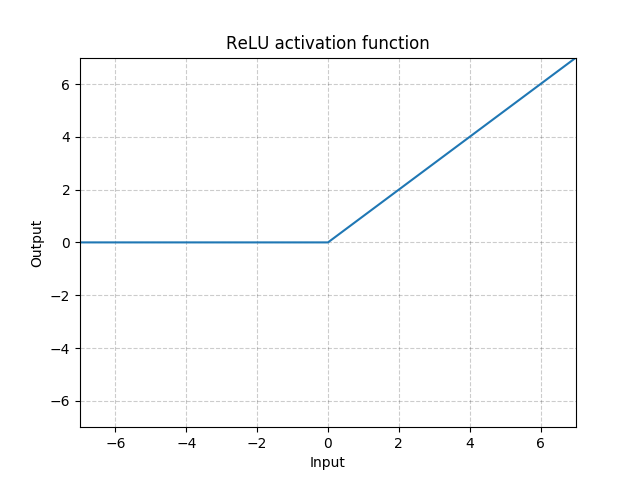 https://pytorch.org/docs/stable/nn.html
9
Why do we care about convex functions?
Convex Optimization:
Every local minimum is a global minimum
Gradient Descent is guaranteed to find a global minimum (with appropriate step size)
Heavily relied on in proofs in machine learning papers
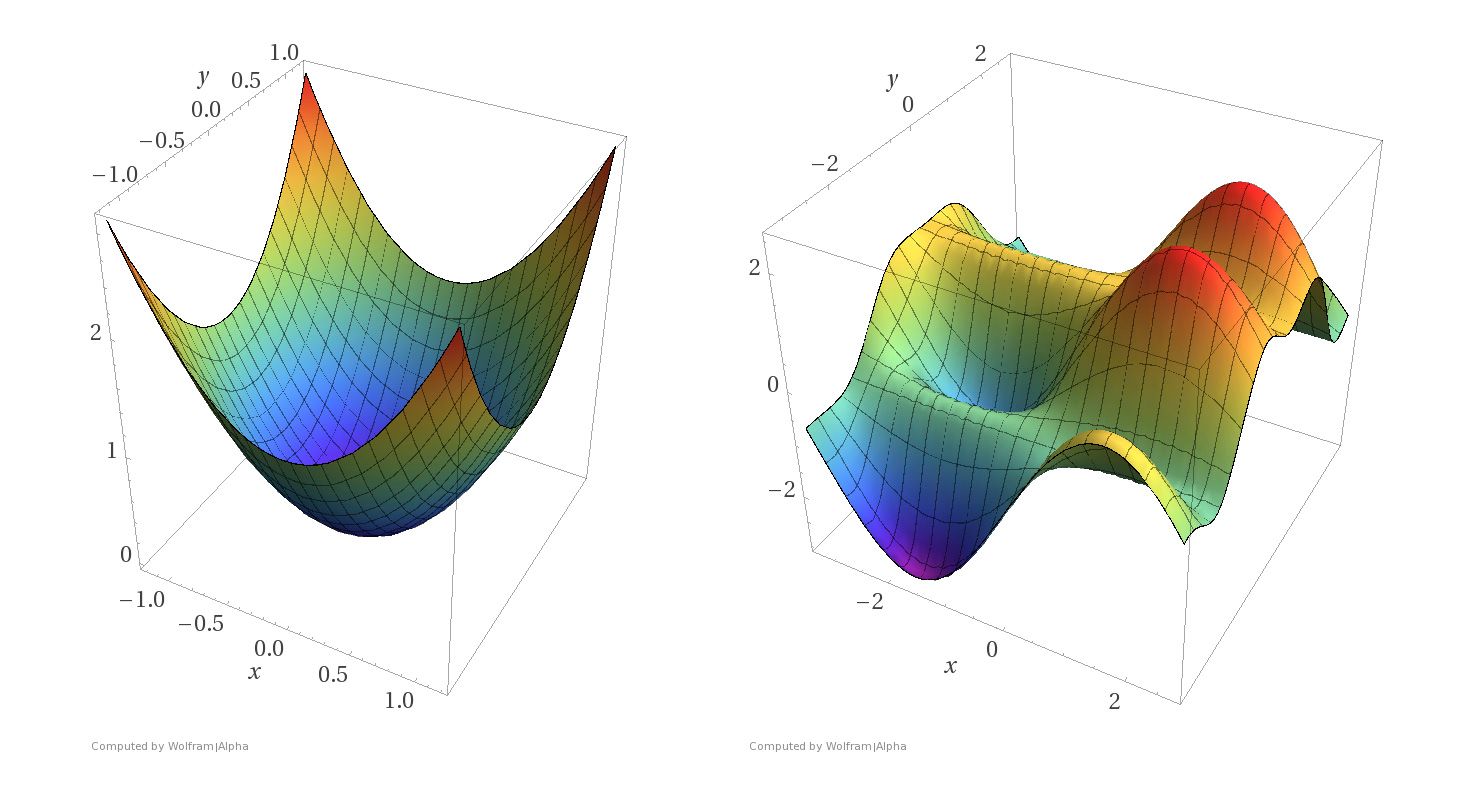 O’Reilly Media
10
Gradient Descent
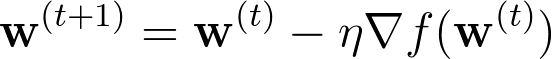 We move in the opposite direction of the gradient, with a step size (learning rate) of    , If          is a loss, then with every step we try to decrease it.

		can be very complex, like a neural network. 

Because the gradient of a neural network is easily computable through backpropagation, it’s not overstating the matter to say deep learning was built on gradient descent
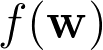 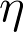 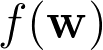 11
Stochastic Gradient Descent
In SGD we only require that the expected value at each iteration will equal the gradient direction
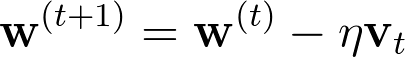 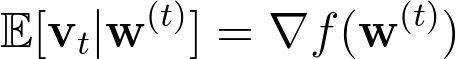 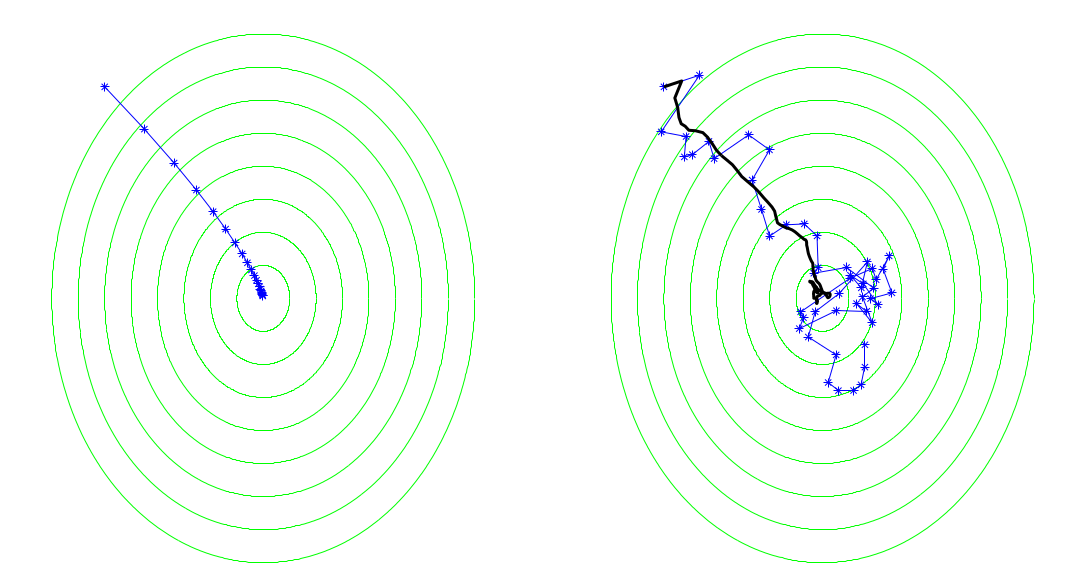 In black we have Ruppert-Polyak averaging, a well-known way to minimize asymptotic variance of SGD:
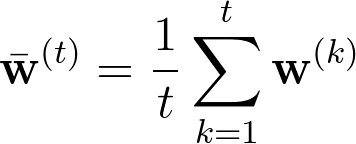 Gradient Descent
SGD
Understanding Machine Learning, Shalev-Shwartz, Ben-David
12
Subdifferentiation and Subgradients
We also want to apply gradient descent to some functions that aren’t differentiable:
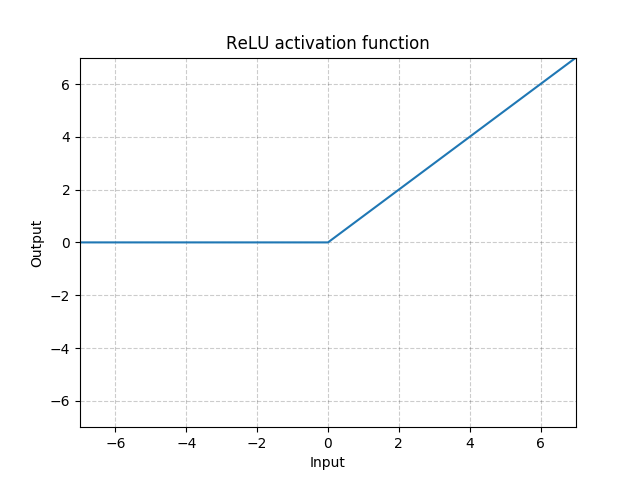 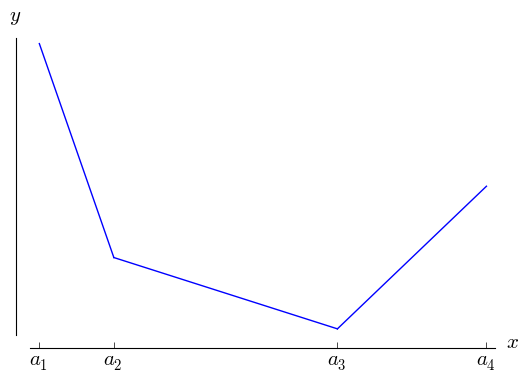 It would be nice if we could have a generalization of the derivative to help with problematic points.
13
Subdifferentiation and Subgradients
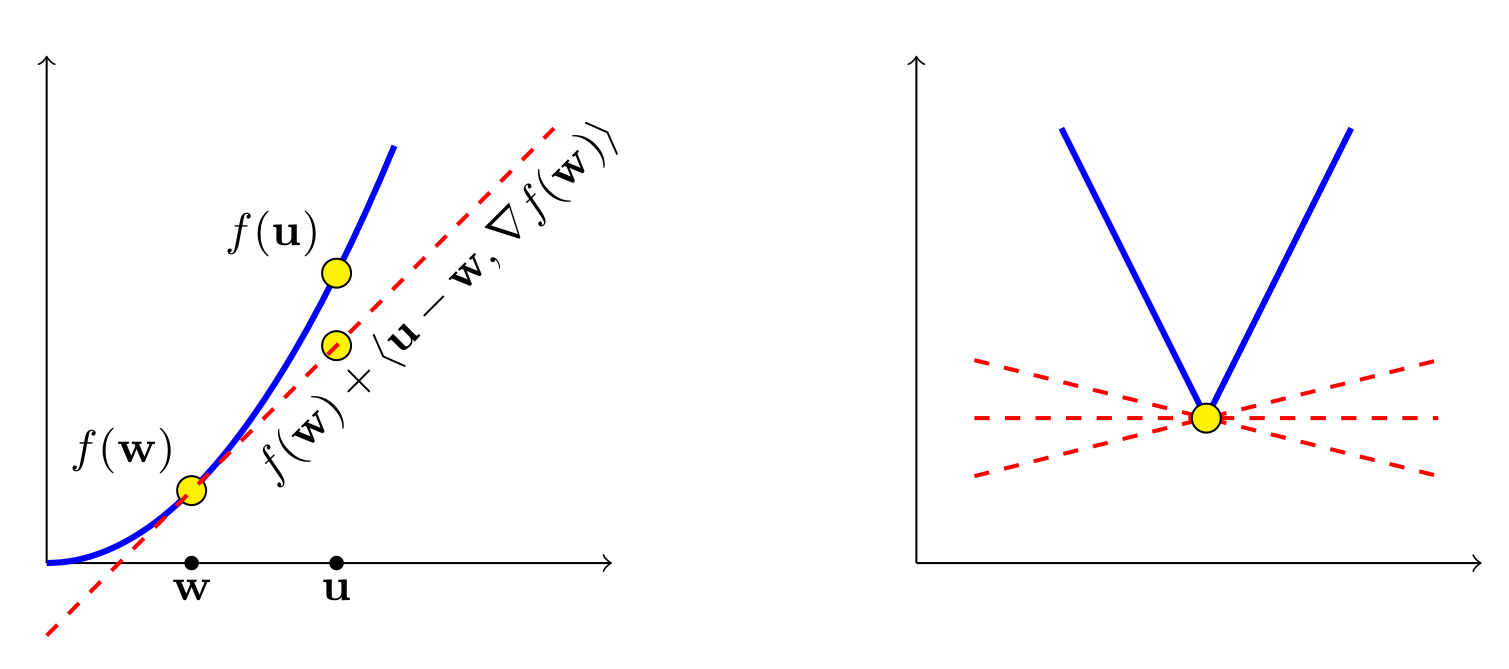 For a convex function               the following can be proven:
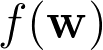 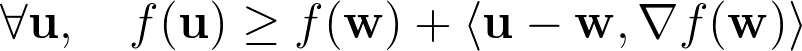 This is basically saying that a convex function is everywhere above any of its tangent lines.

We use this to generalize the notion of a gradient:
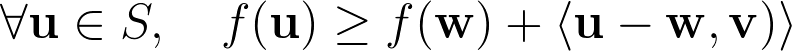 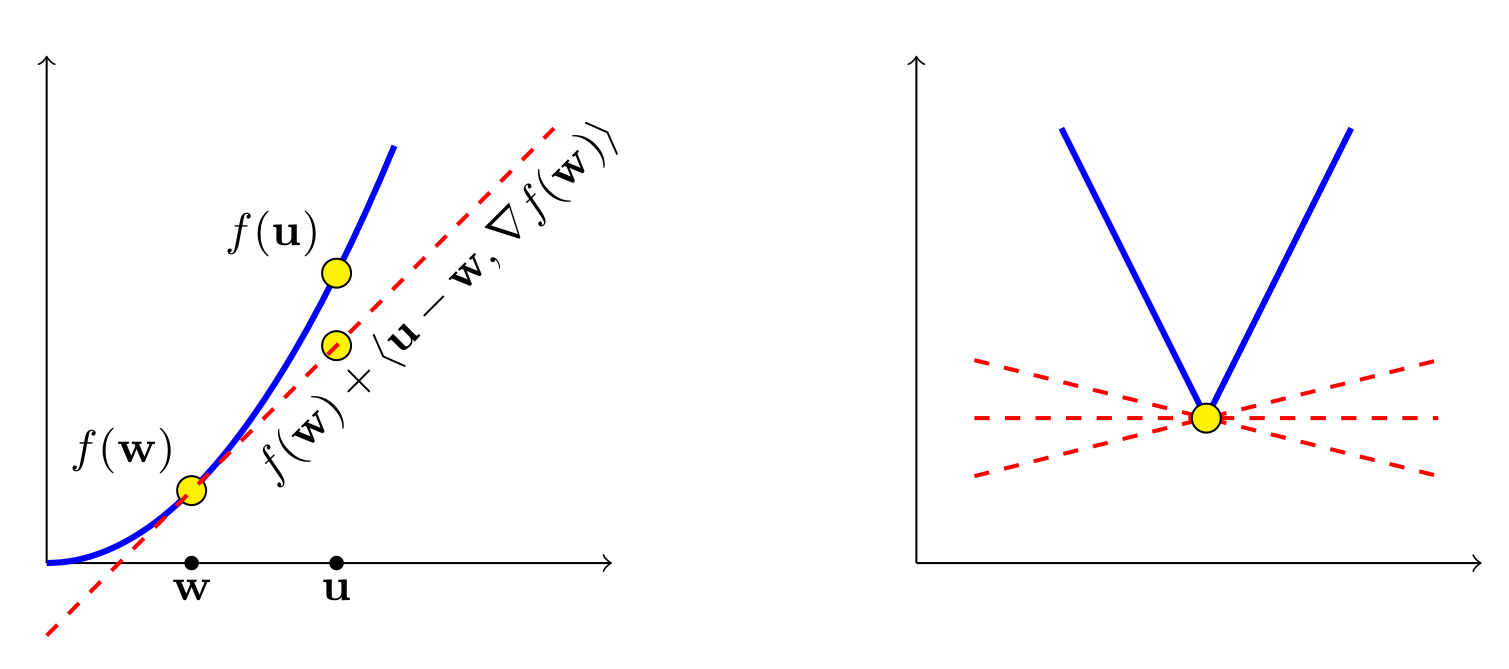 Any vector      satisfying this inequality is called a subgradient of the function       at       , and the set of these subgradients is called the differential set and denoted               .

This allows us to perform stochastic subgradient descent.
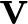 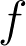 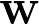 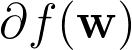 14
Lipschitz Continuity
Another important term in analyzing convergence in ML problems is Lipschitz continuity. This is a subset of the set of continuous functions that is one step weaker than continuous differentiability
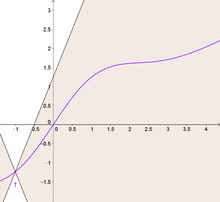 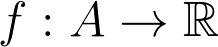 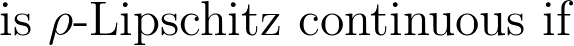 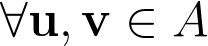 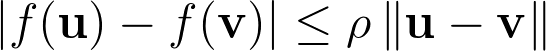 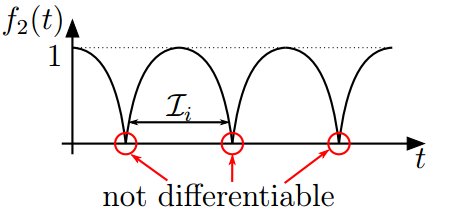 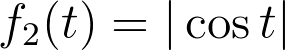 Basically, can the function be excluded from a double-cone at every point.

Can you see how this might be related to subgradients when applied to convex functions?
https://www.reddit.com/r/math/comments/3f6x5d/is_fx_abscosx_lipschitz_continuous_or_just/
15
Convergence of Ruppert-Polyak SGD
and
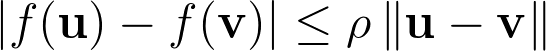 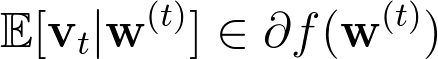 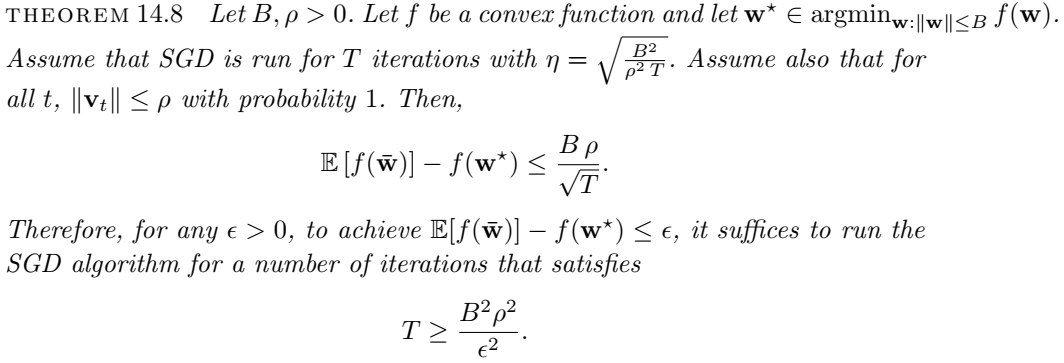 Understanding Machine Learning: http://www.cs.huji.ac.il/~shais/UnderstandingMachineLearning
Things to note: 
We get an expectation of how close we are to the true minimum
Time to get there depends on how much the function can vary
Assumes convexity! But deep neural networks aren’t generally convex.
16
SGD for Risk Minimization
How is SGD applied in practice? How do we obtain       , which is supposed to have an expected value equal to the gradient of the true loss function?

Remember, we want to minimize 


Where                   is the loss given random data point      .
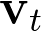 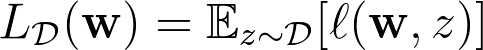 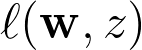 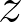 Then,
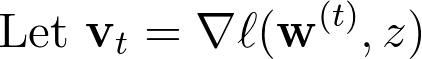 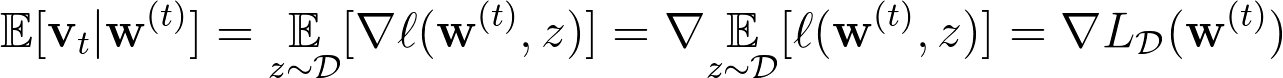 So, simply taking  the gradient of the loss given one or a few points (i.e. on-line or minibatches) provides an unbiased estimate of the true loss.
17
SGD vs Batch Gradient Descent
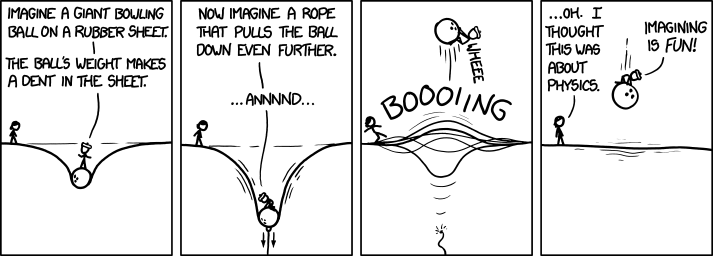 Imagine each data point pulling a rubber sheet, and a ball rolling on this surface.
When all are considered, you have a very accurate understanding of the true loss
Batch gradient descent. Good but computationally expensive – consider every point before taking a step!
When just a few are considered, you get a rough idea of the true loss
SGD. Much cheaper but the ball will change directions as different points are drawn each step.
18
Local Minima in Non-Convex Functions
SGD assumes convexity, but we know that this doesn’t hold for neural networks with hidden layers. How do we deal with local minima?
Turns out we don’t need to.
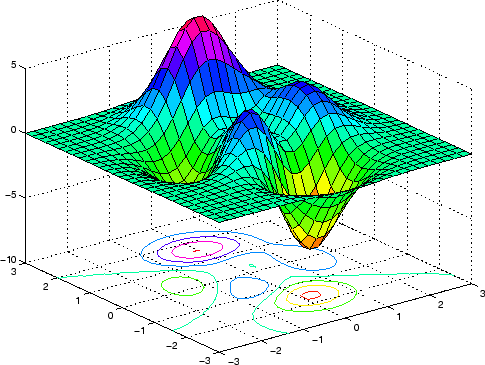 In large N-dimensional domains, local minima are extremely rare.

Intuitively – the eigenvalues of the Hessian have 0.5 probability of being positive or negative (Wigner’s semicircle law)

What is the chance of getting heads N times in a row?

Saddle points are very common in high-dimensional spaces. Plain SGD is good at convex functions, how do we modify it to deal with non-convex ones filled with saddle points?
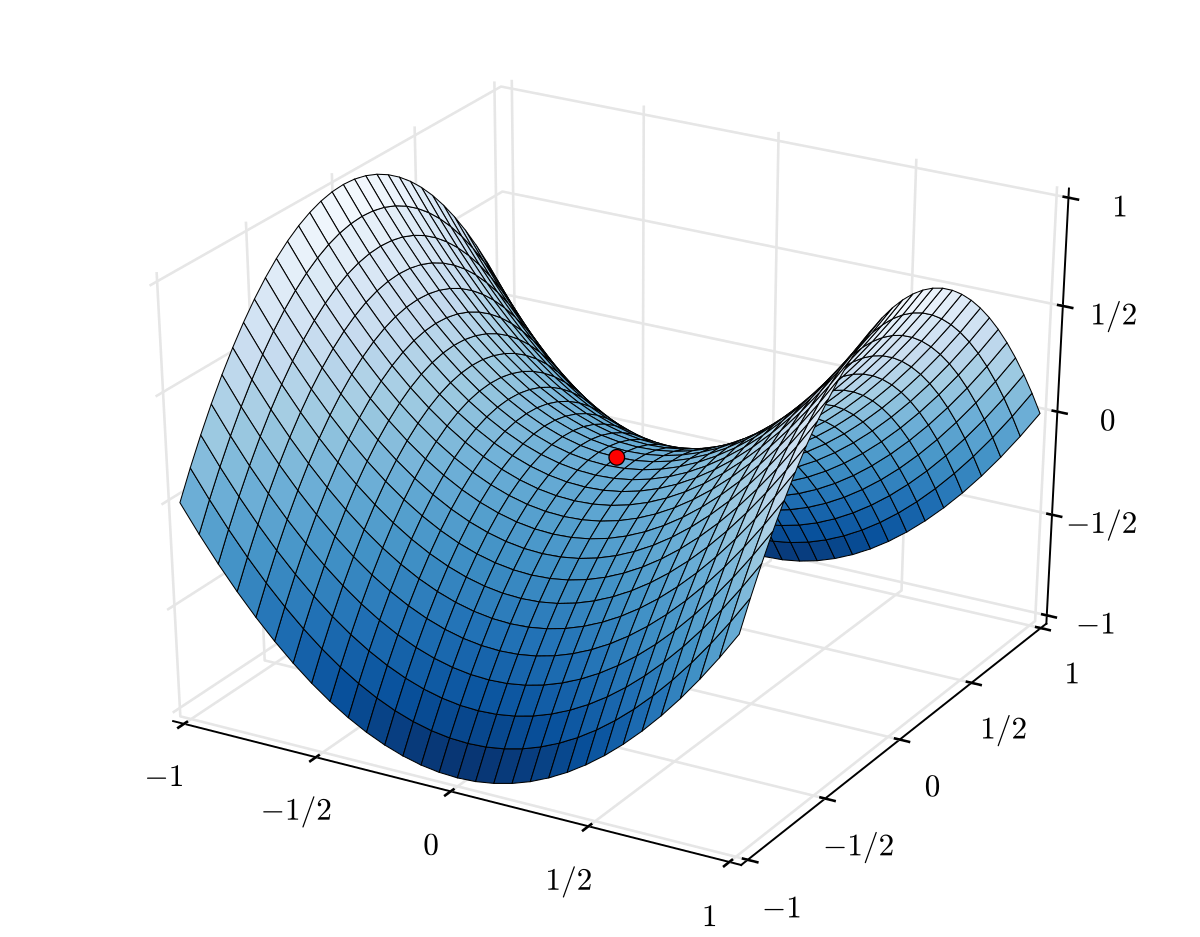 https://stackoverflow.com/questions/31805560/how-to-create-surface-plot-from-greyscale-image-with-matplotlib
19
https://en.wikipedia.org/wiki/Saddle_point
Escaping Saddle Points
Somewhat counterintuitively, the best way to escape saddle points is to just move in any direction, quickly.
Then we can get somewhere with more substantial curvature for a more informed update.
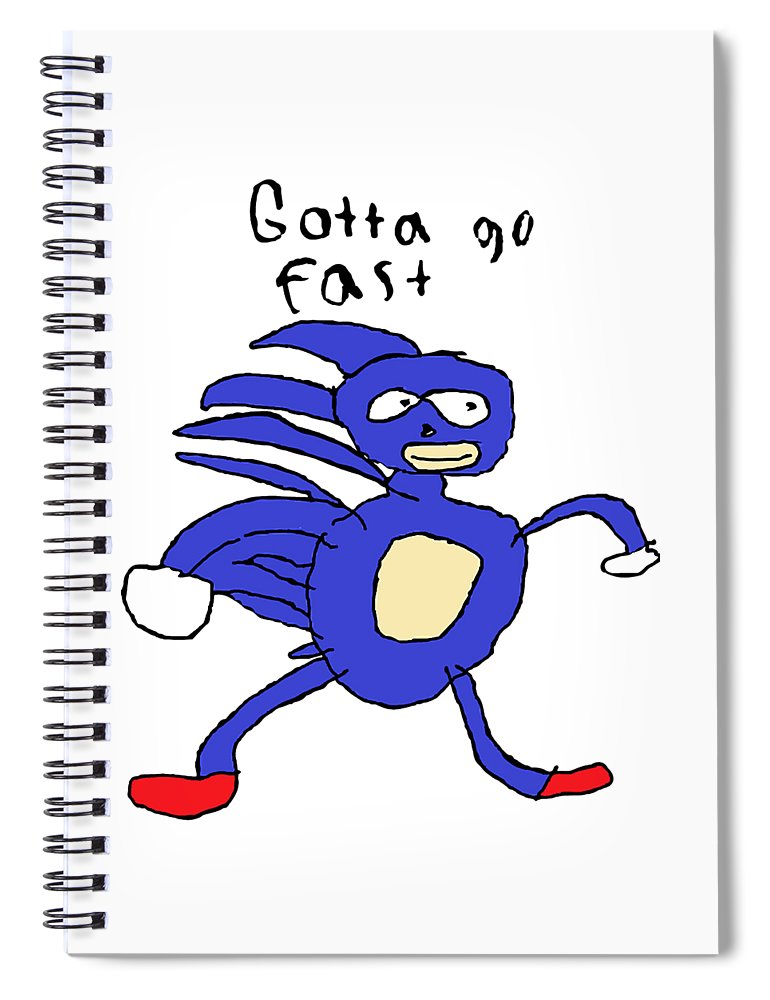 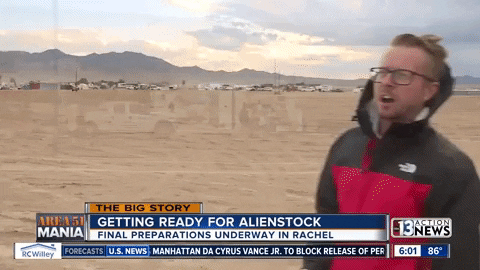 Rubick Runner
20
SGD with Momentum
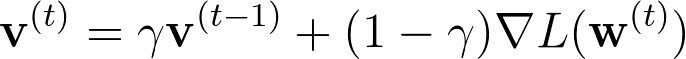 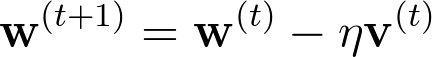 Maintain some of the previous “velocity”. The larger the      , the heavier the ball (or the less friction).
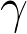 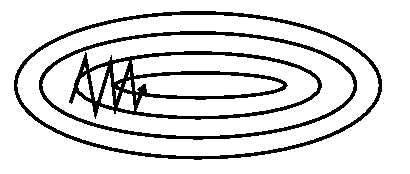 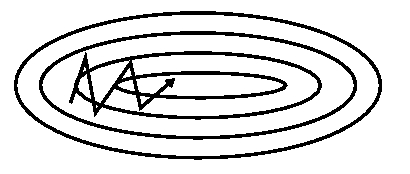 SGD
SGD with momentum
https://ruder.io/optimizing-gradient-descent/index.html#momentum
21
SGD with Momentum
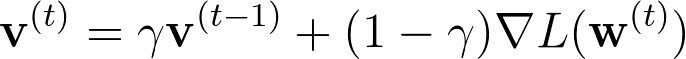 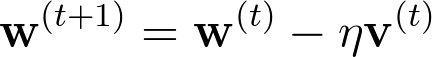 Maintain some of the previous “velocity”. The larger the      , the heavier the ball (or the less friction).
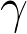 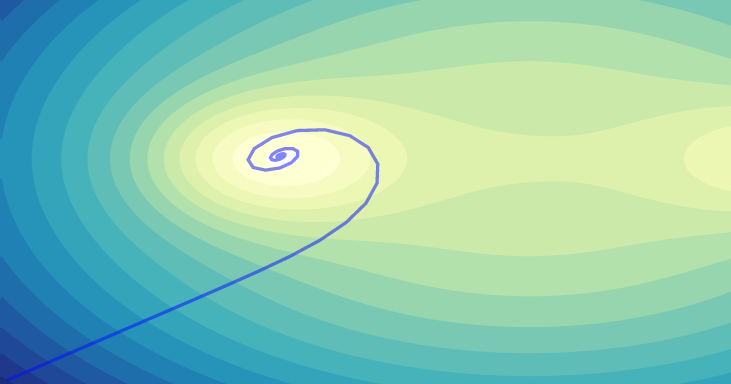 Spiraling can happen though
https://emiliendupont.github.io/2018/01/24/optimization-visualization/
22
Adagrad
We’d like to adapt the gradient in each dimension – i.e. large steps in flatter directions, careful steps in steep directions.
i.e. to avoid this:
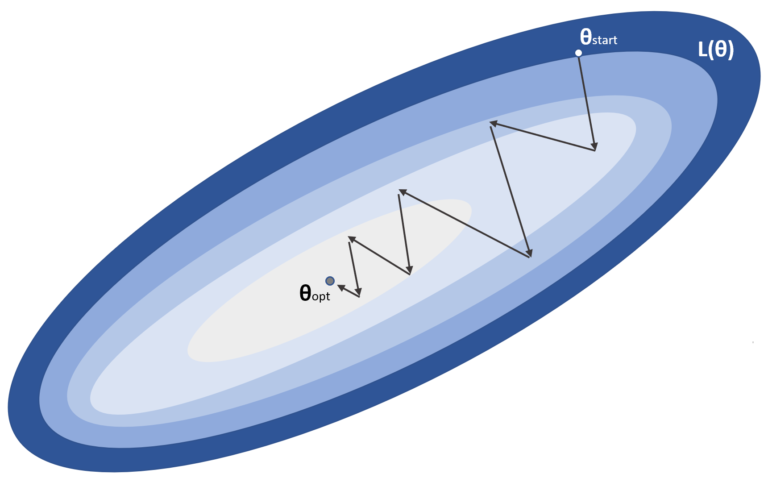 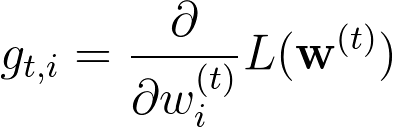 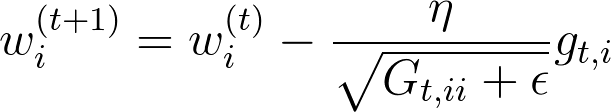 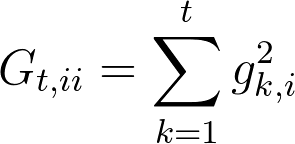 https://www.bonaccorso.eu/2017/10/03/a-brief-and-comprehensive-guide-to-stochastic-gradient-descent-algorithms/
We see that in directions where derivatives are large, we shrink the learning rate.
But, it just keeps shrinking – after a while the learning rate will be infinitely small!
23
RMSprop
A way to counteract the vanishing learning rates by using a decaying average of past squared gradients.
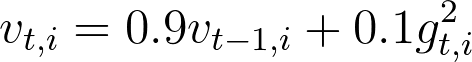 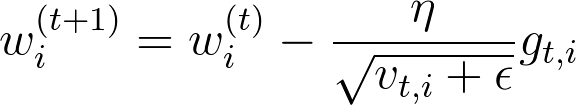 Now, if there were large gradients in the past, their contribution to the average will decay exponentially with the timesteps.
If we were taking careful steps in a steep area, once we get to a flat region this allows us to crank up the speed again.
24
Adam
Currently the most popular gradient descent algorithm.
Stands for Adaptive Moment Estimation. Basically combines the ideas of momentum with exponentially-decaying squared past gradients.
Average gradient (momentum)
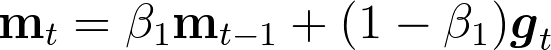 Average squared gradient
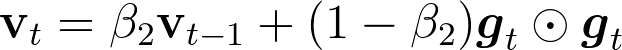 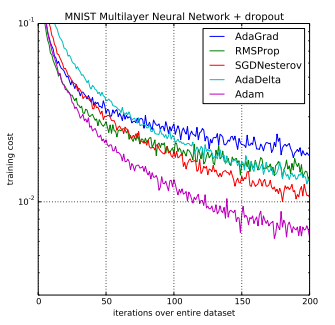 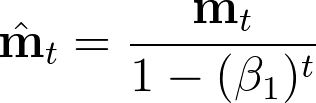 Bias correction
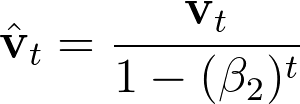 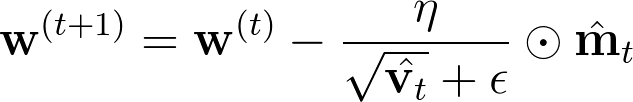 Update
25
Adam: A Method for Stochastic Optimization, 2015
Animated Comparison
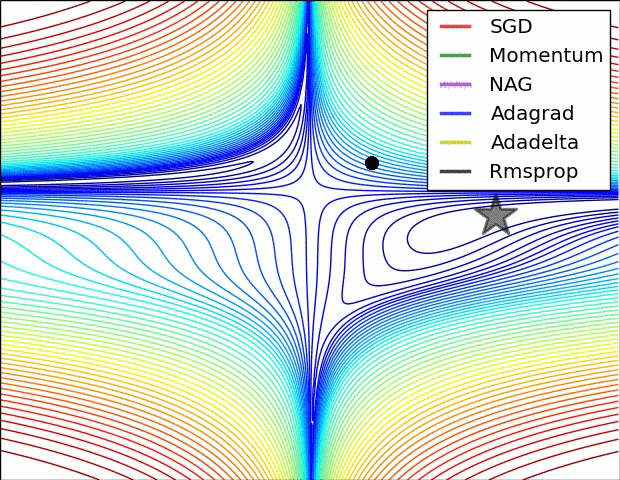 https://ruder.io/optimizing-gradient-descent/index.html
26
Animated Comparison
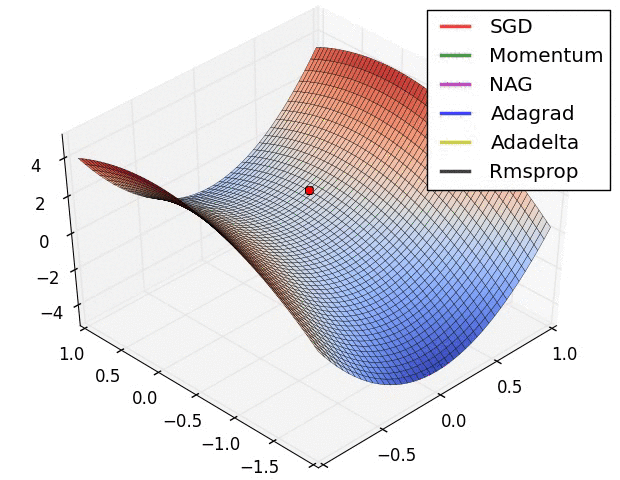 https://ruder.io/optimizing-gradient-descent/index.html
27
Not everything is great with the new algos
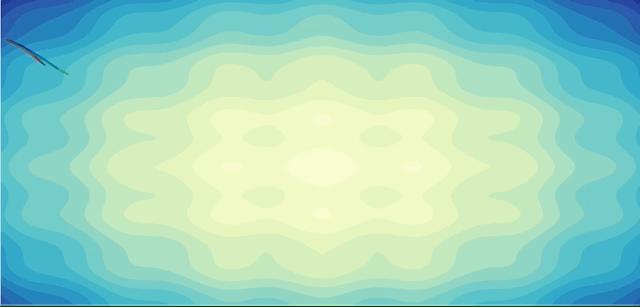 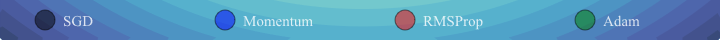 https://emiliendupont.github.io/2018/01/24/optimization-visualization/
28
Not everything is great with the new algos
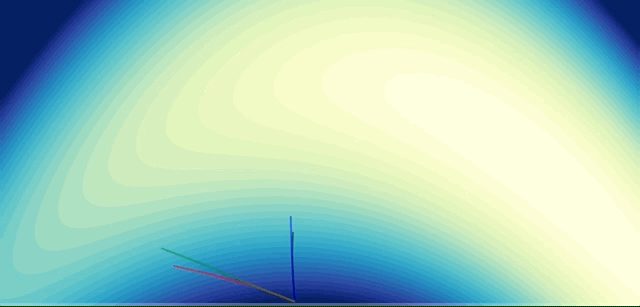 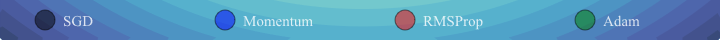 https://emiliendupont.github.io/2018/01/24/optimization-visualization/
29
Adam Limitations
Adam generally performs very well compared to other methods, but recent research has found that it can sometimes converge to suboptimal solutions (such as in image classification tasks)

In fact, the original proof of convergence on convex functions had a few errors, which in 2018 was demonstrated to great effect with examples of simple convex functions on which Adam does not converge to the minimum.

Ironically, Keskar and Socher present a paper called 
	“Improving Generalization Performance by Switching from Adam to SGD”
30
So, which algorithm should you use?
There is no simple answer; a whole zoo of algorithms exist:
SGD
SGD with momentum
Nesterov
Adagrad
Adadelta
RMSprop
Adam
Adamax
Nadam
Each has their advantages and disadvantages.

If you have sparse data, an adaptive gradient method can help you take large steps in flat dimensions
SGD can be robust, but slow. 
Ultimately, the choice of gradient descent algorithm can be treated as a hyperparameter.
31
Additional Notes
It can be useful to use a learning rate scheduler where you decrease your learning rate as a function of iteration.
Shuffle data within an epoch to reduce optimization bias
Curriculum learning is when you train your network with simpler examples first to get the weights in the right region before training it on more subtle cases.
Batch Normalization can be used to improve convergence in deep networks. It discourages neurons from activating very high or very low by subtracting the batch mean and dividing my the batch standard deviation. Allows each layer to learn a little more independently from the rest.
“Early stopping is beautiful free lunch,” Geoff Hinton. When the validation error is at its minimum, stop.
32
Summary
Convex functions are important to optimization 
But most of the ones we want to optimize aren’t convex
Good for proofs though.
There are many approaches to gradient descent
However, it is basically an art form at the present. Pick your favorite, but when things don’t work, try others!
33